Polohové vzťahy medzi priamkami a rovinami
K.Zbínová
Priamka v 2D
Každá priamka je v 2D jednoznačne určená 2 rôznymi bodmi.
V rovine máme danú priamku, prechádzajúcu bodmi A, B. Zostrojíme vektor u = B – A. Potom ľubovoľný bod X [x,y] leží na tejto priamke.
	Teda platí:  X = A + t . u (parametrické vyjadrenie priamky) 
parametrické vyjadrenie priamky v súradniciach :
			x = x1 + t . u1		y = y1 + t . u2
	Pričom A [x1,y1] je ľubovoľný bod ležiaci na danej priamke,
	u ( u1,u2 ) je smerový vektor priamky, čiže nenulový vektor, ktorý je s danou priamkou rovnobežný
	t je parameter, t ∈ R 
Všeobecná rovnica priamky: ax + by + c = 0, kde a, b, c ∈ R, pričom a ≠ 0 ∨ b ≠ 0 a = − u2, b = u1, n = (a; b) je to normálový vektor priamky
Uhol dvoch priamok
Veľkosť uhla priamok p a q je číslo ϕ ∈ <0, π/2> p = a1*x + b1*y + c = 0  q = a2*x + b2*y + c2 = 0pre ktoré platí:(ak vypočítame uhol>90, treba odčítať od 180)
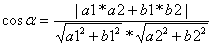 Vzájomná poloha priamok
p || q (rovnobežné), ak sú ich vektory lineárne závislé	-totožné (stačí spoločný jeden bod)	(napr. p: 2x+2y+3=0 a q: 4x+4y+6=0)	-rôzne 	(napr. p: 2x+2y+3=0 a q: 4x+4y+5=0)
p x q (rôznobežné), ak sú ich vektory lineárne nezávislé
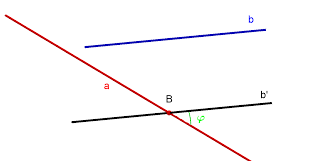 Smernica priamky
Smernicový tvar rovnice priamky dostaneme vyjadrením y zo všeobecnej rovnice priamky: y=kx+q
Smernica priamky: tg φ=k
Uhol φ je uhol priamky s kladnou polosou osi x
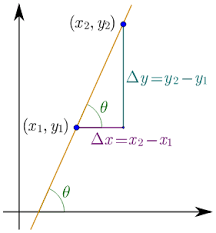 Rovnica priamky v priestore
Definícia:Nech body A = [a1, a2, a3] a B = [b1, b2, b3] sú ľubovoľné body priestoru. Vektor ~sp = B − A je smerovým vektorom priamky p. Rovnica X = A + ~sp · t, t ∈ R sa nazýva parametrické vyjadrenie priamky p určenej bodom A a smerovým vektorom ~sp. Premenná t sa nazýva parameter.
Dvoma ľubovoľnými rôznymi bodmi A = [a1, a2, a3] a B = [b1, b2, b3] je jednoznačne určená jedna priamka. 
Nech X a A sú body patriace priamke p a vektor ~sp je smerový vektor priamky p. Nech X = [x, y, z], A = [a1, a2, a3], ~sp = [s1, s2, s3] zápis	     p :	x = a1 + s1t 		y = a2 + s2t 		z = a3 + s3t, t ∈ R sa nazýva parametrické vyjadrenie priamky v súradniciach.
Rovnica roviny v priestore
Definícia Rovnica X = A + ~u · t + ~v · s, t, s ∈ R sa nazýva parametrická rovnica (parametrické vyjadrenie) roviny ABC, kde ~u = B − A, ~v = C − A . Premenné t a s sa nazývajú parametre. 
Nech X = [x, y, z] a A = [a1, a2, a3] sú body patriace rovine α a vektory ~u = (u1, u2, u3) a ~v = (v1, v2, v3) sú smerové vektory roviny zápis 		α :	 x = a1 + u1t + v1s 			y = a2 + u2t + v2s 			z = a3 + u3t + v3s, t, s ∈ R sa nazýva parametrické vyjadrenie roviny v súradniciach.
Definícia Rovinu α určíme bodom P a vektorom ~n, ktorý je k nej kolmý, tzn. je kolmý na všetky vektory ležiace v rovine α. Tento vektor sa nazýva normálový vektor roviny α. Bod X = [x, y, z] leží v rovine práve vtedy, keď vektor X − P je kolmý k vektoru ~n = (a, b, c). 
Definícia Rovnica a · x + b · y + c · z + d = 0, sa nazýva všeobecná rovnica roviny α.
Výpočet všeobecnej rovnice roviny z parametrickej rovnice roviny
Body: A = [a1, a2, a3], B = [b1, b2, b3], C = [c1, c2, c3]Vektory: ~u = B − A = (u1, u2, u3), ~v = C − A = (v1, v2, v3) Parametrické vyjadrenie roviny: 	α : 	x = a1 + u1 · t + v1 · s 		y = a2 + u2 · t + v2 · s 		z = a3 + u3 · t + v3 · s, t, s ∈ R
Prechod z parametrických rovníc roviny k všeobecnej: 
Vylúčením parametrov t a s z parametrických rovníc, 
nájdením normálového vektora roviny ~n = (a, b, c), pomocou vektorového súčinu smerových vektorov ~u a ~v, a dopočítaním hodnoty d
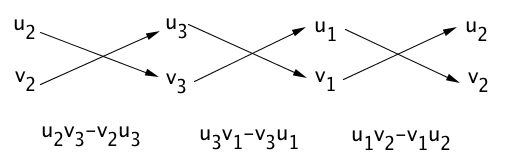 Vzájomná poloha v 3D
Vzájomná poloha dvoch priamok v priestore Priamky p(P, ~u) a q(Q, ~v) sú 
	rovnobežné: ich smerové vektory sú lineárne závislé: 		rôzne 		totožné rôznobežné: ich smerové vektory sú lineárne nezávislé a zároveň p ∩ q = P 	            (priesečník)mimobežné: ich smerové vektory sú lineárne nezávislé a zároveň p ∩ q = Ø
Vzájomná poloha priamky a roviny v priestore Priamka p(P, ~u) a rovina α : a · x + b · y + c · z + d = 0 sú rovnobežné a priamka p je časťou roviny α, ak 	normálový vektor roviny je kolmý na smerový vektor priamky a zároveň  p ⊂ α rovnobežné a priamka p nie je časťou roviny α, ak 	 normálový vektor roviny je kolmý na smerový vektor priamky a zároveň 	p  nie je 	podmnožinou α rôznobežné, ak	 normálový vektor roviny je kolmý na smerový vektor priamky tak potom 	p ∩ α=  priesečník
Vzájomná poloha 2 rovín α || β (rovnobežné) ak sú normálové vektory rovín lineárne závislé	-totožné (α : 2x+2y+2z+3=0 a β :4x+4y+4z+6=0)	-rôzne (α : 2x+2y+2z+3=0 a β :4x+4y+4z+1=0)  α x β (rôznobežné) ak sú normálové vektory rovín lineárne nezávislé, tak potom α ∩ β=priesečnica (priesečnicu zistím sústavou rovníc)
Výpočet uhlov
Veľkosť uhla priamok p a q je číslo ϕ ∈ <0, π/2> , pre ktoré platí cos ϕ= |sp · sq|/ |sp||sq|  (kde sp a sq sú smerové vektory priamok p a q)
Uhol priamky a roviny  cos ϕ= |sp · n|/ |sp||n α | ( kde sp je smerový vektor priamky p a nα je normálový vektor roviny α)- odčítam od 90°
Uhol dvoch rovín
    cos ϕ= |nα · nβ|/ |nα||nβ| 
	(kde nα a nβ sú normálové vektory rovín α a β.)
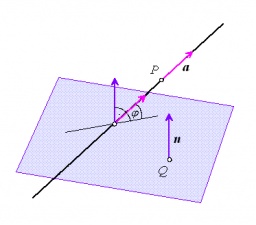